АНАТОЛЬ МІКАЛАЕВІЧ
ЗЭКАЎ
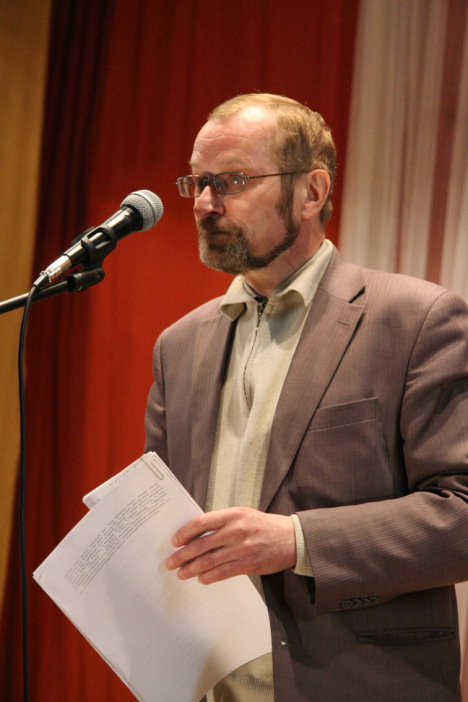 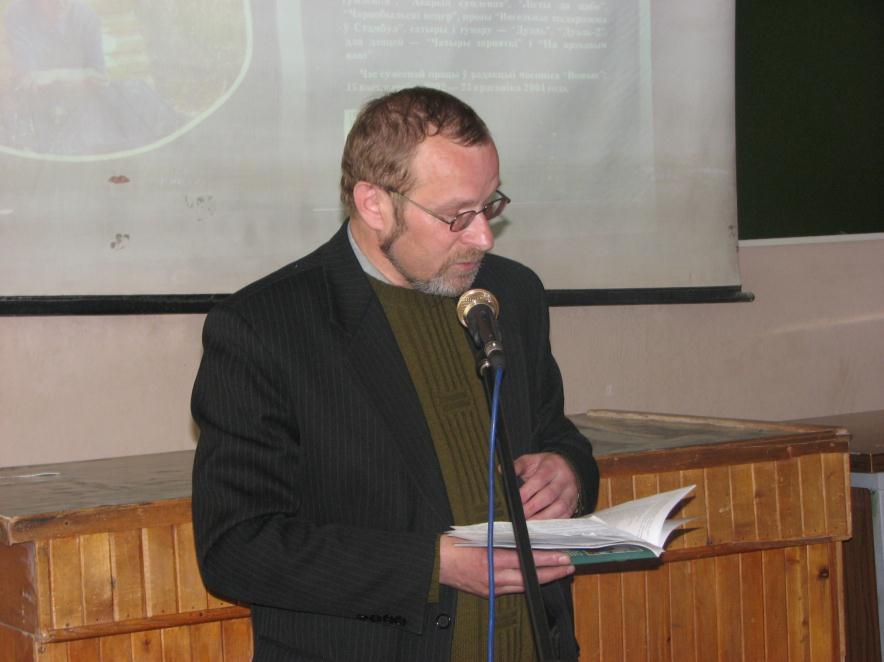 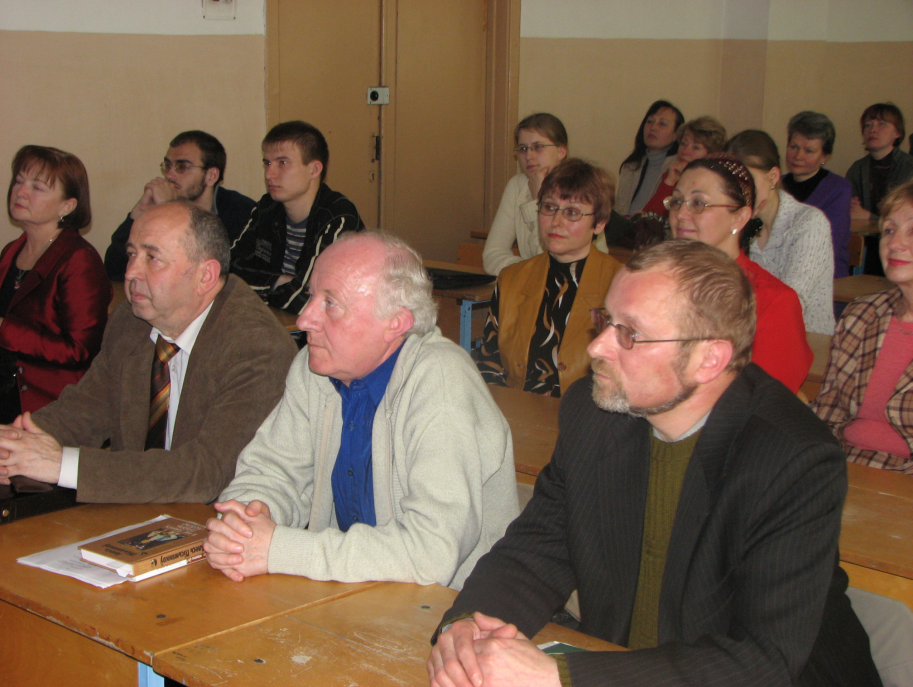 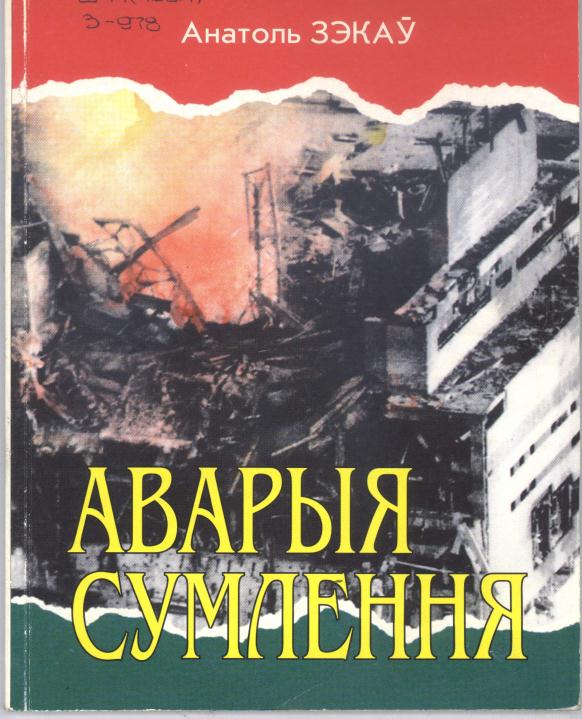 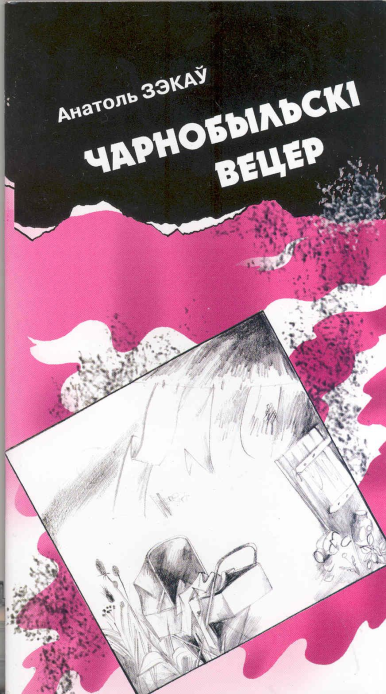 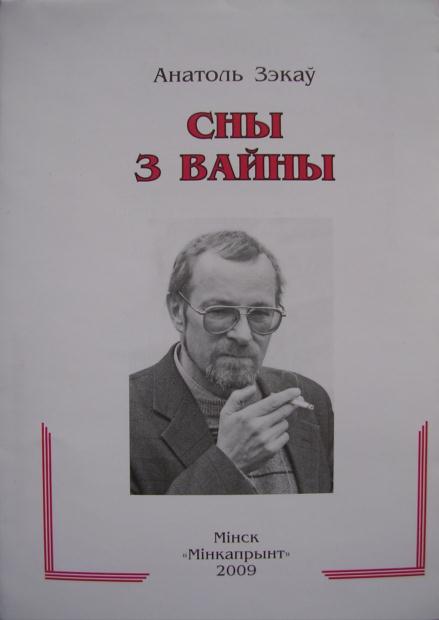 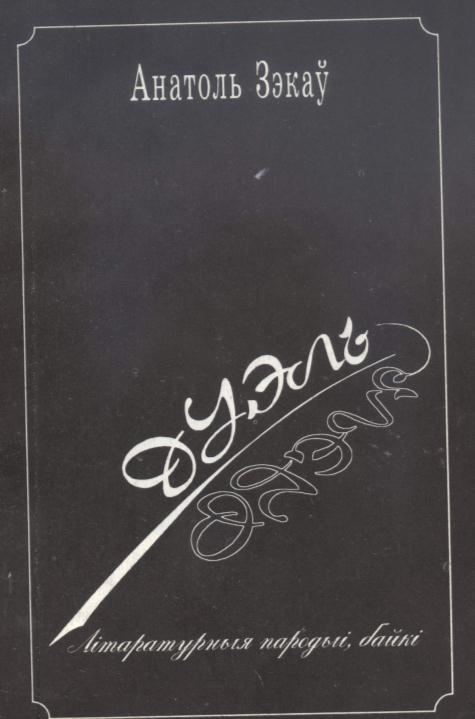 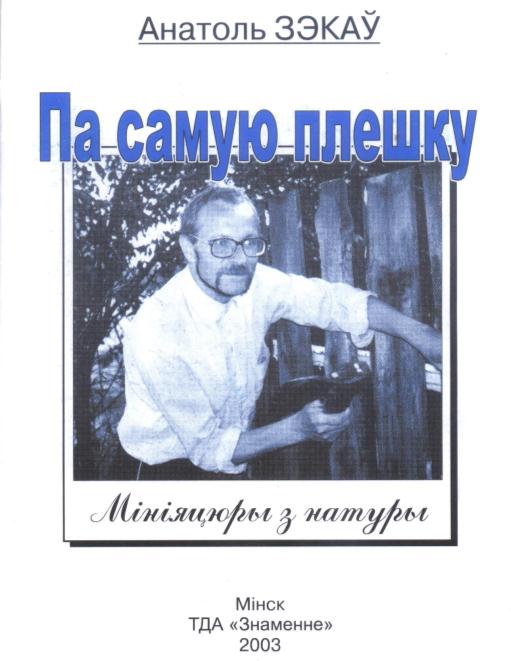 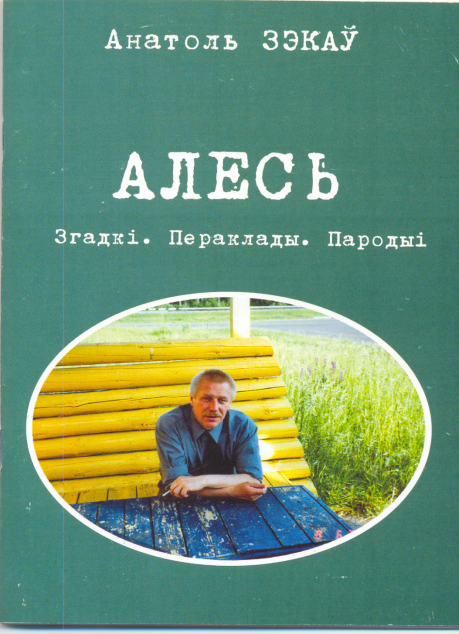 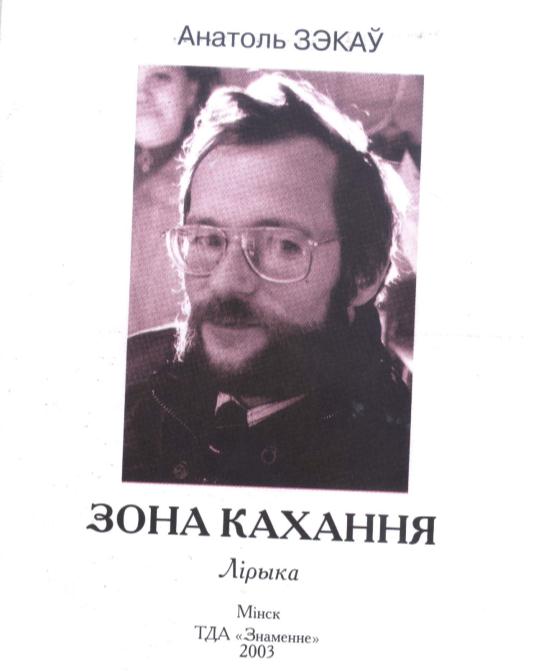 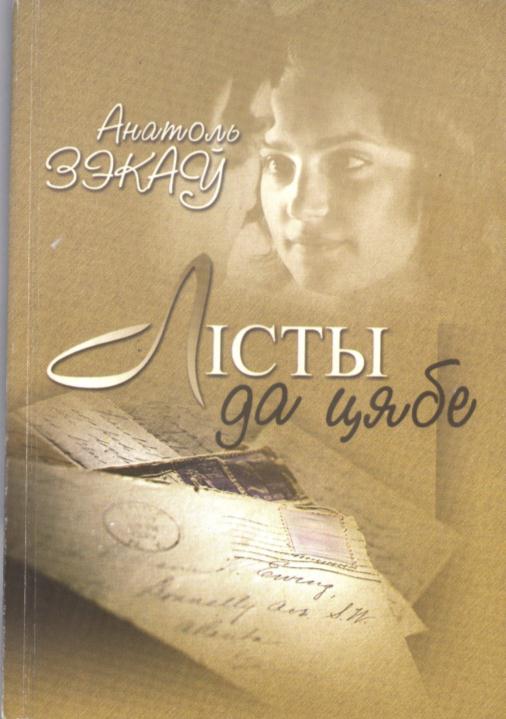 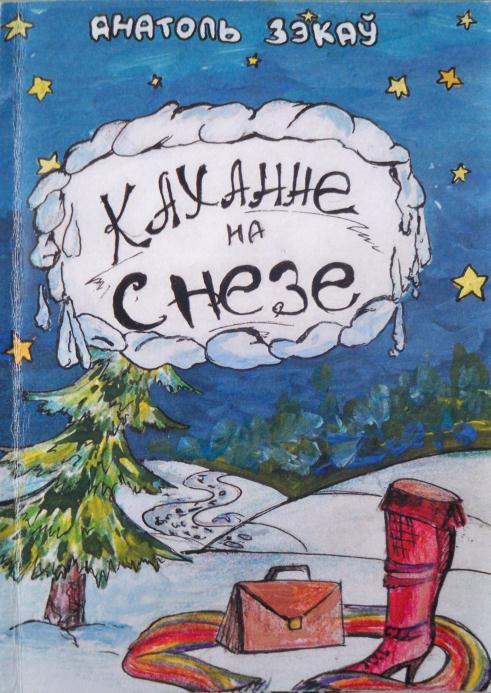 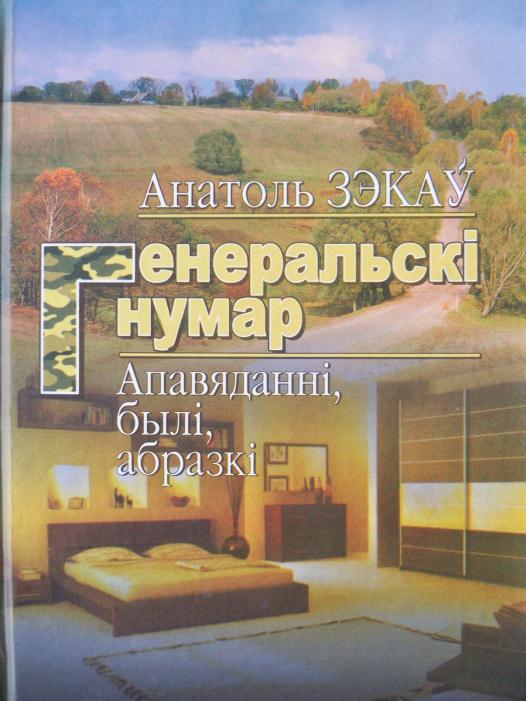 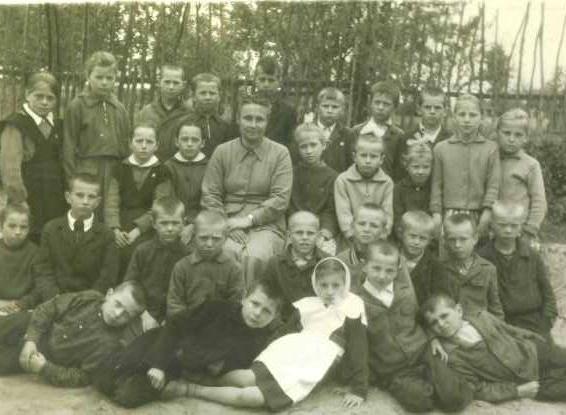 Школьны клас, у якім вучыўся пісьменнік Анатоль Зэкаў
У роднай Патапаўцы. З сяброўкамі
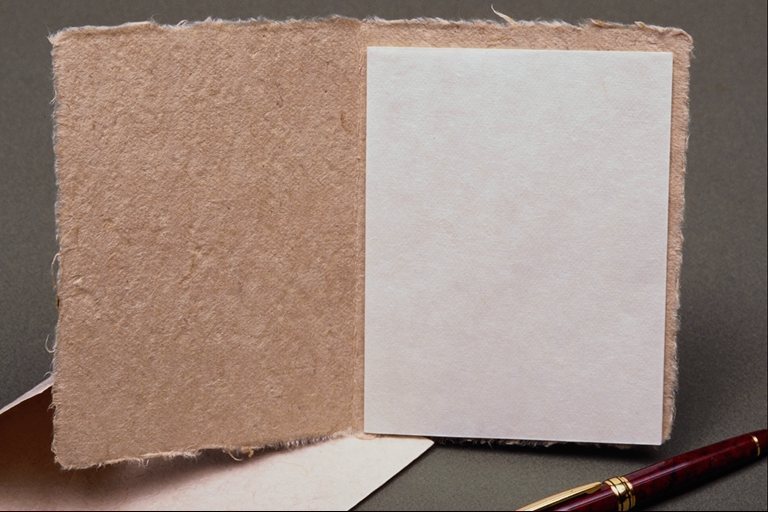 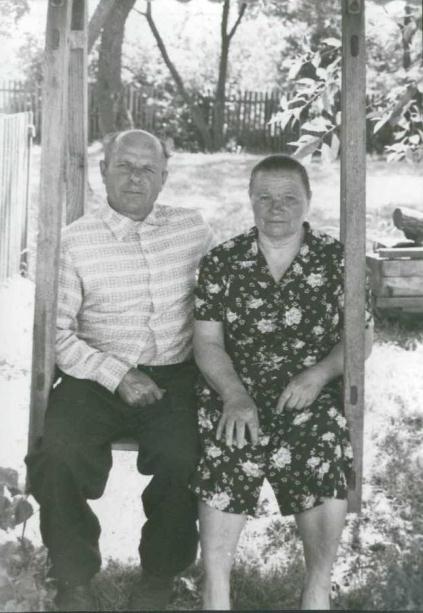 Бацькі паэта:
Зэкавы
Мікалай  Абрамавіч
і Наталля Цімафеяўна
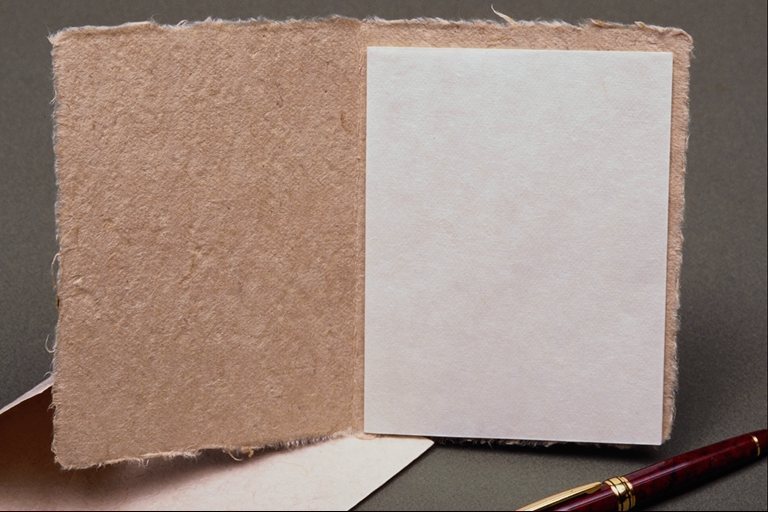 З бацькамі 
ў Патапаўцы
каля роднага
падворка
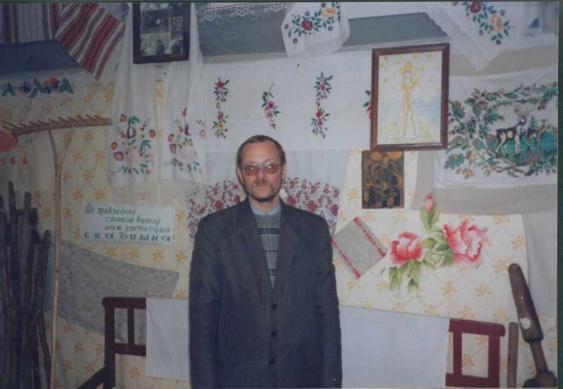 У роднайшколе
З Міколам Чарняўскім у роднай школе
З Нілам Гілевічам
З Вадзімам Спрынчанам і Марыяй Шамякінай у рэдакцыі часопіса “Полымя”
З Уладзімірам Ліпскім у рэдакцыі часопіса “Вясёлка”
З Уладзімірам Маруком
З сынам Якуба Коласа Міхасём Міцкевічам
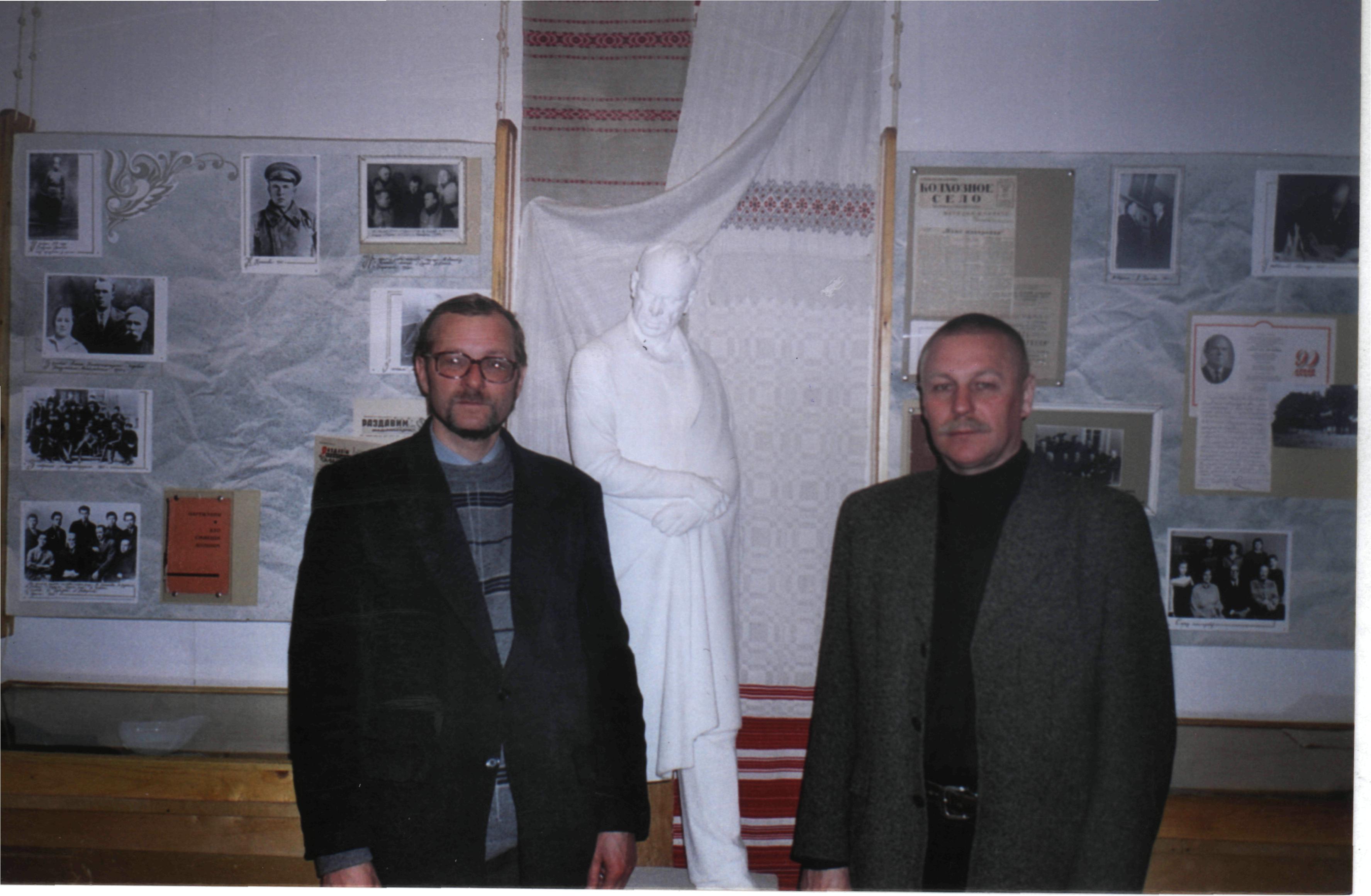 З Алесям Пісьмянковым
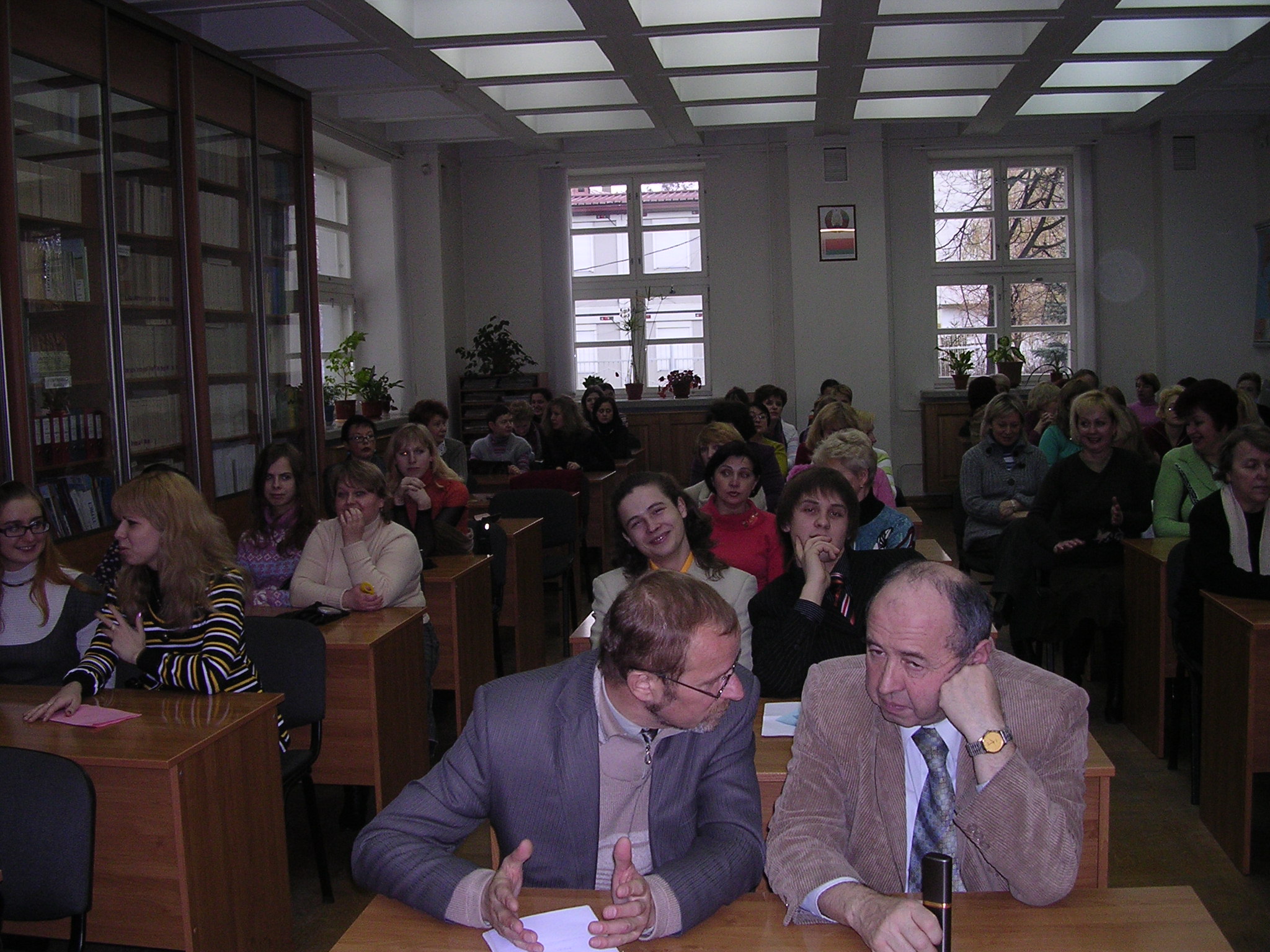 З Навумам Гальпяровічам
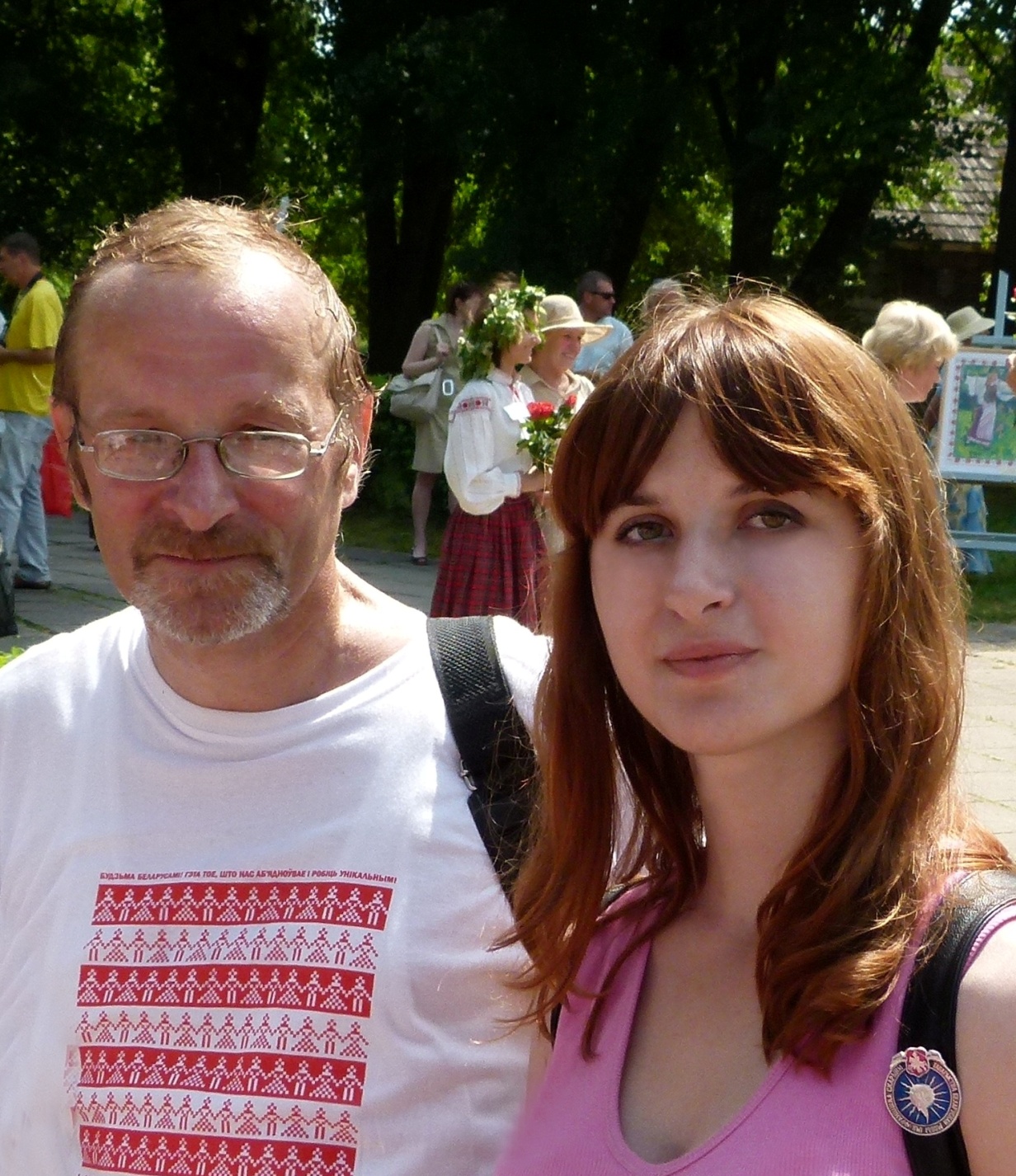 З Ганнай Новік
З унучкай Машай
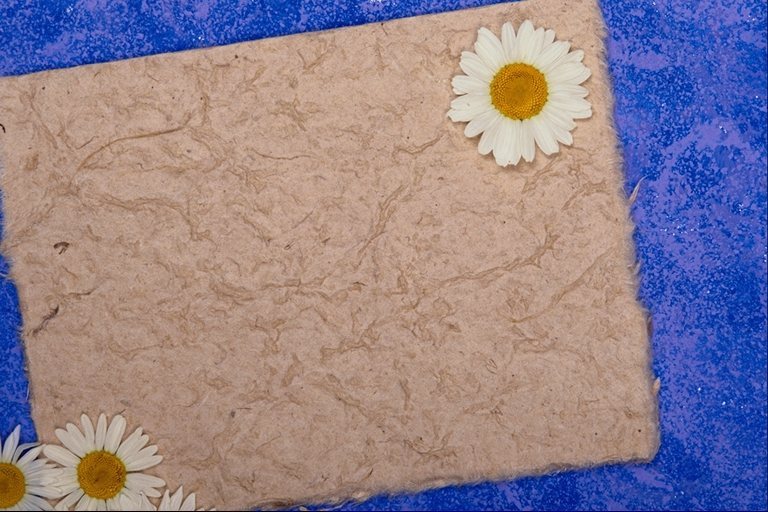 З УНУКАМ Мікітам
З сынам Сяргеем і ўнукам Мікітам
З юнымі артыстамі з Любані,якія паставілі п”есу “Як Гаўка ў космас збіраўся”
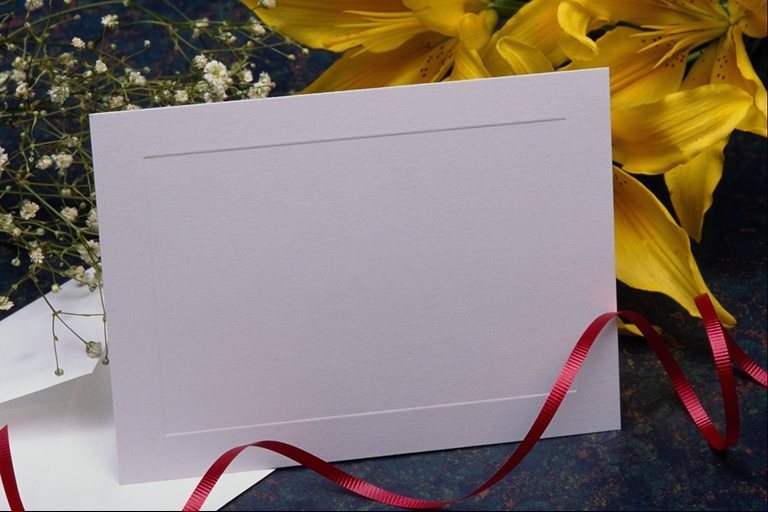